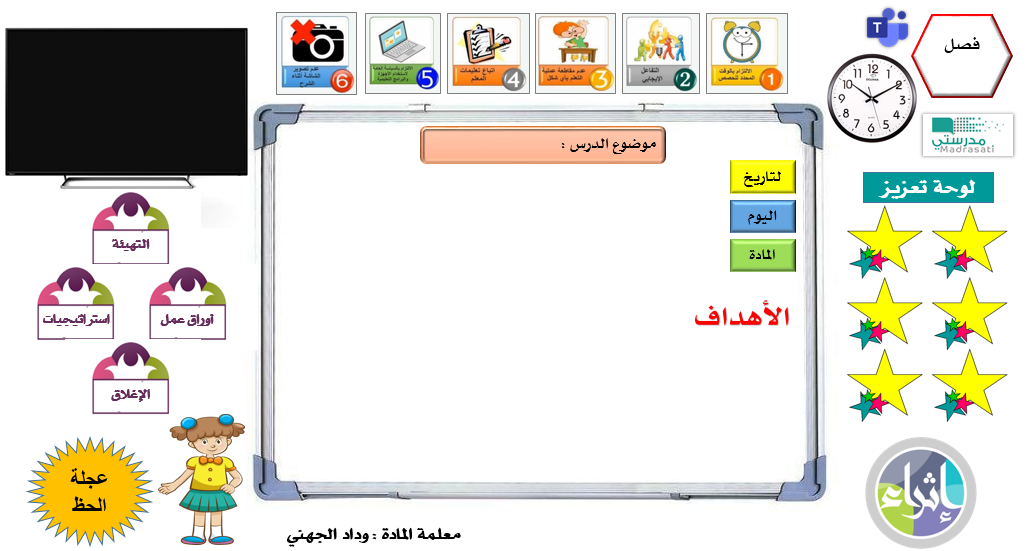 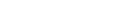 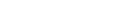 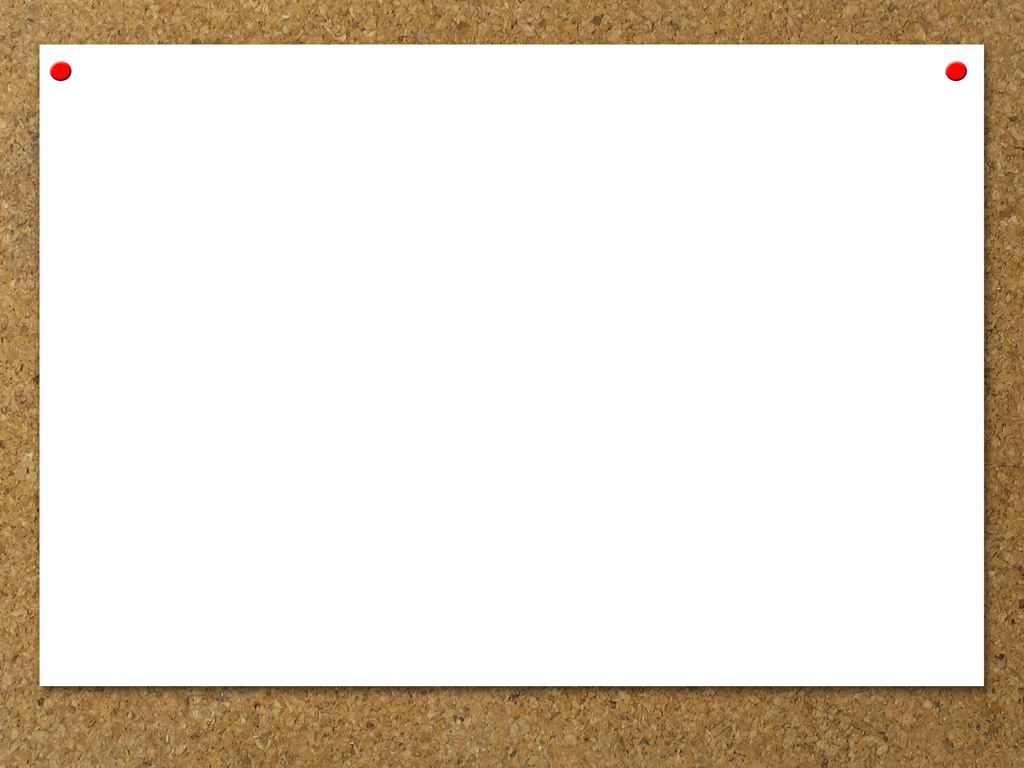 مراجعة الدرس السابق
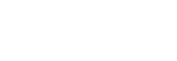 قدري ناتج الضرب فيما يلي :
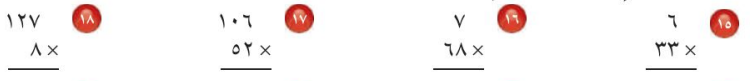 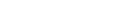 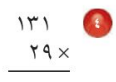 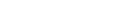 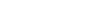 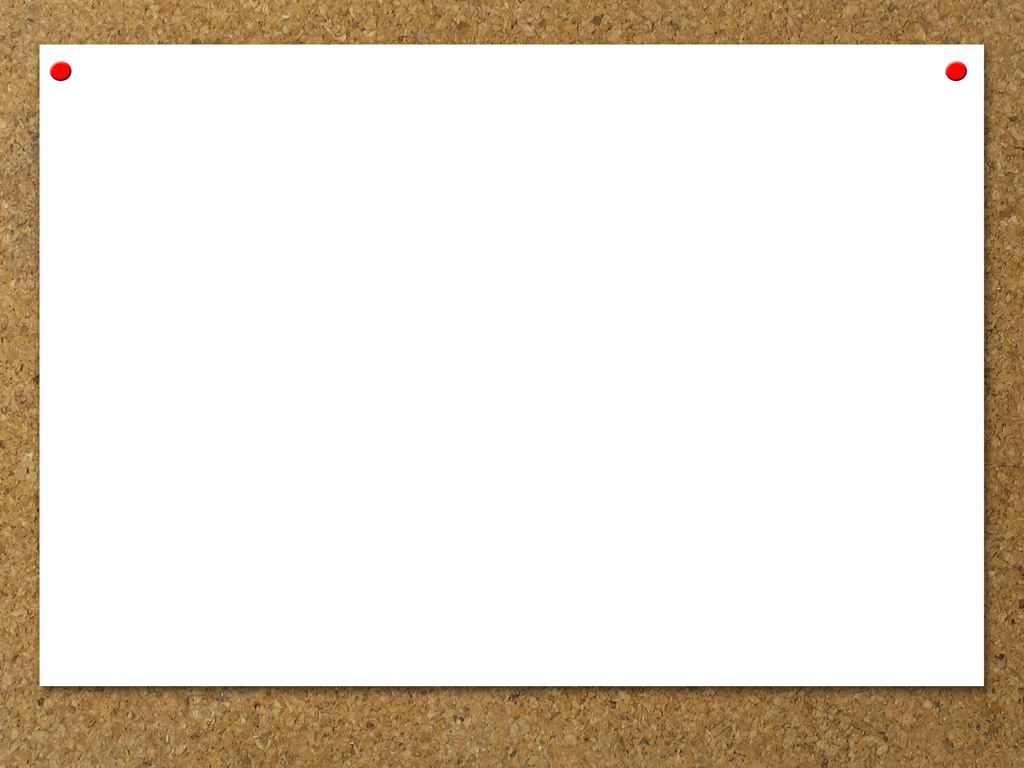 الضرب في عدد من رقم واحد
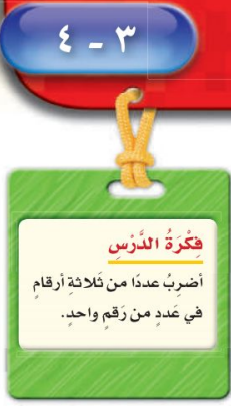 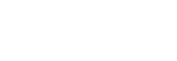 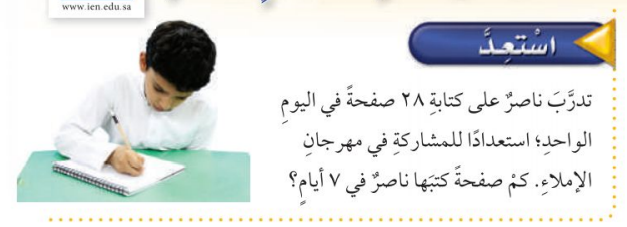 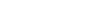 صفحة 90
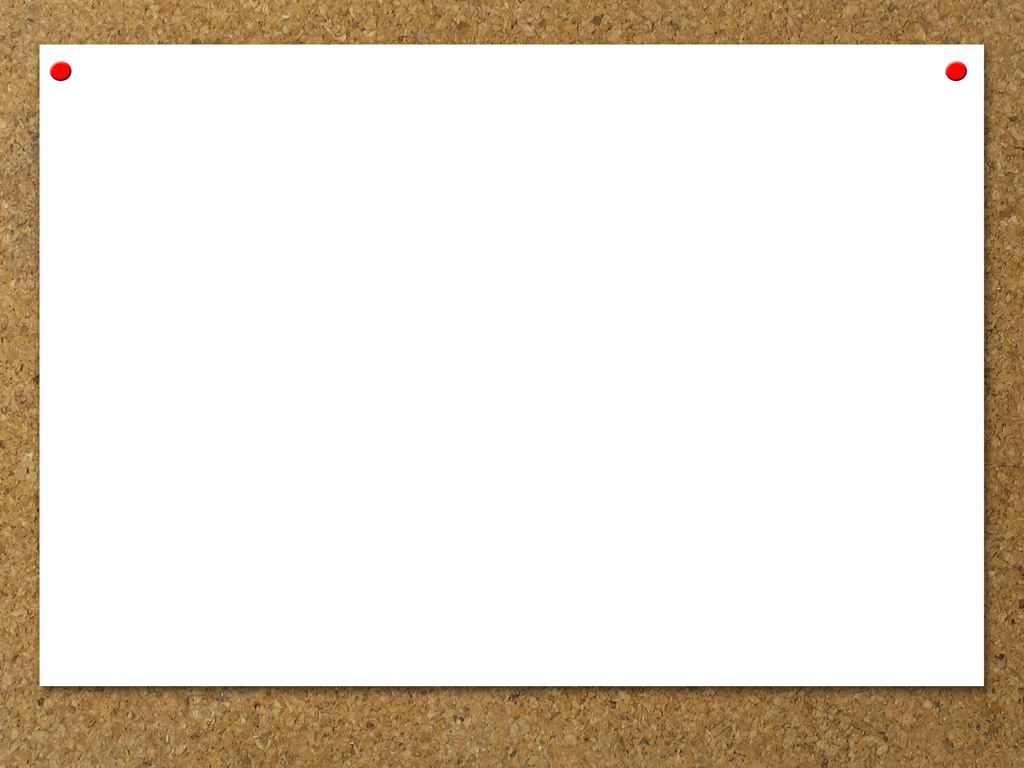 الضرب في عدد من رقم واحد
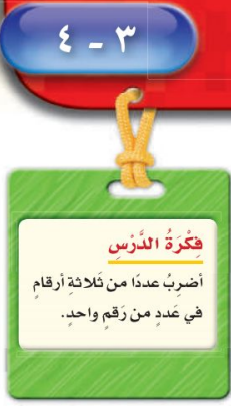 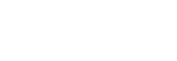 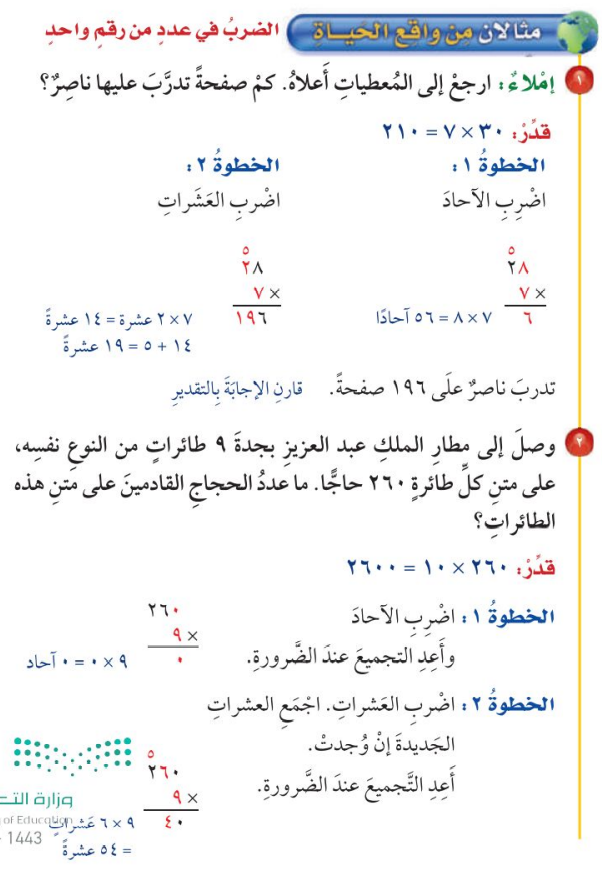 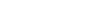 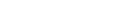 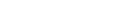 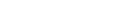 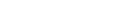 صفحة 90
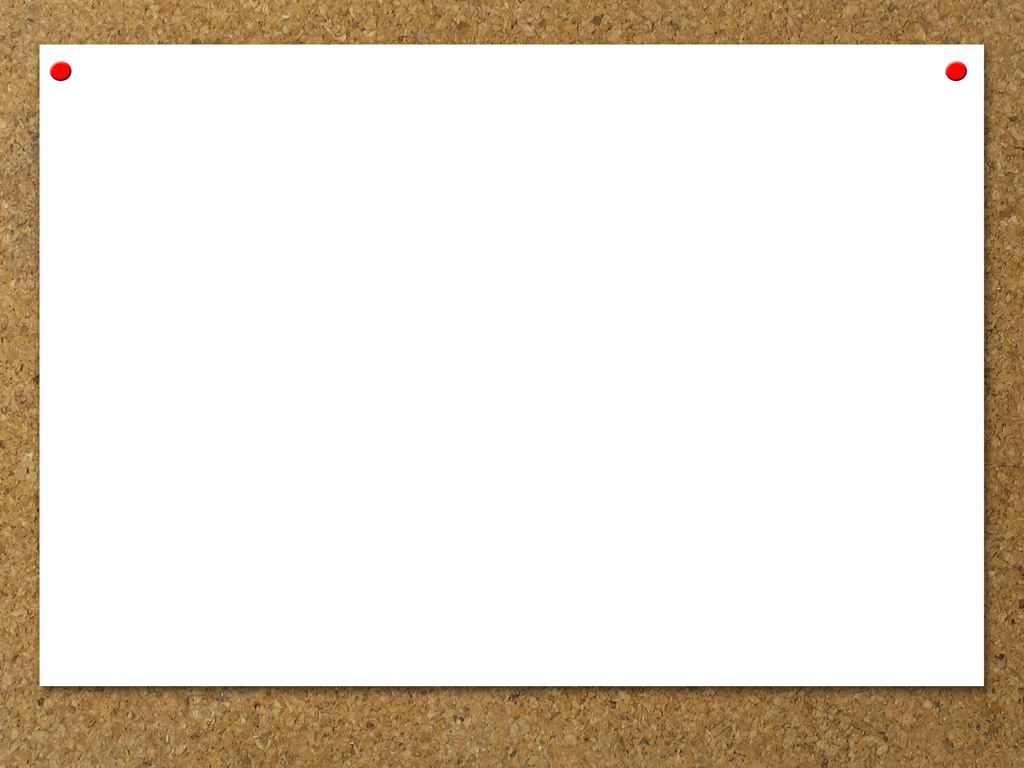 الضرب في عدد من رقم واحد
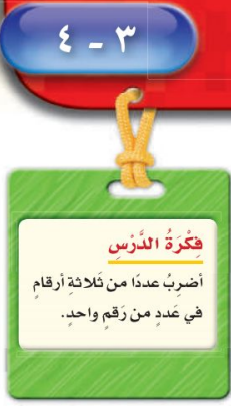 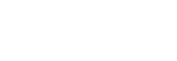 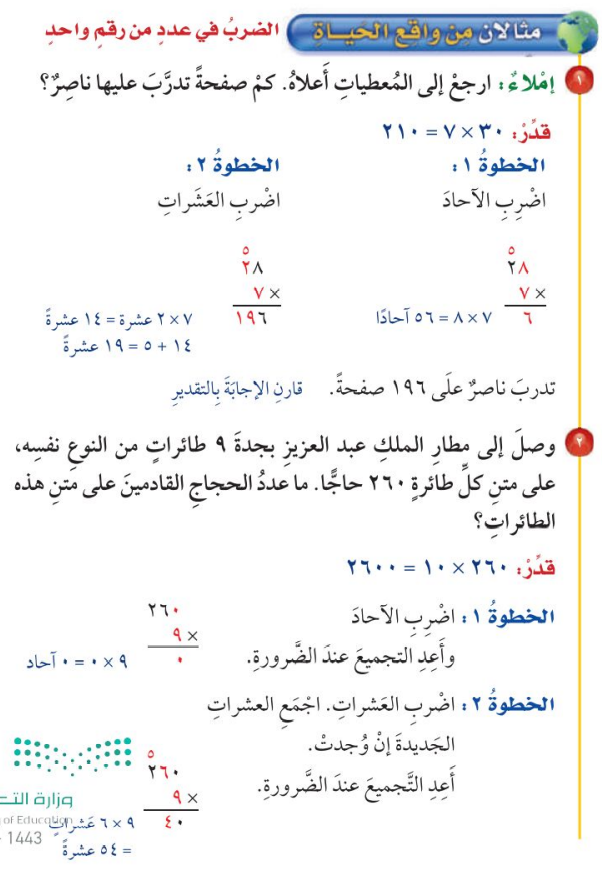 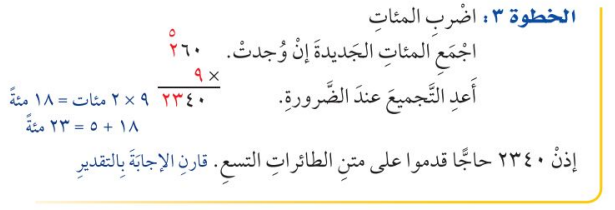 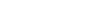 صفحة 90
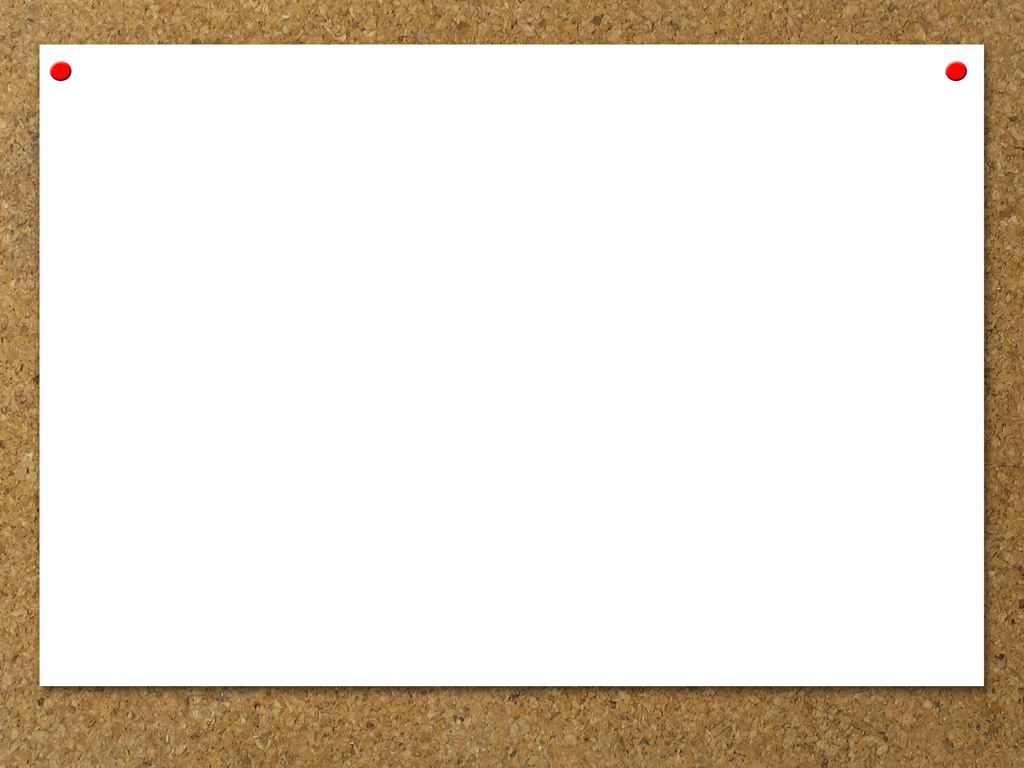 الضرب في عدد من رقم واحد
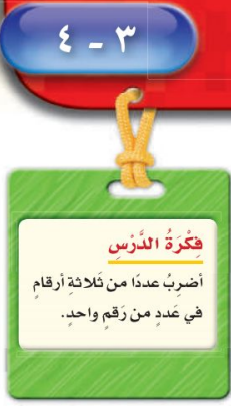 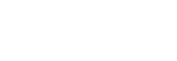 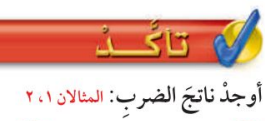 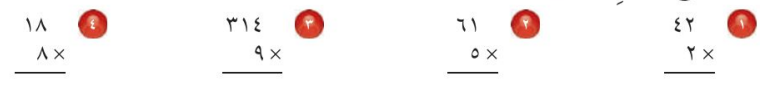 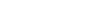 صفحة 91
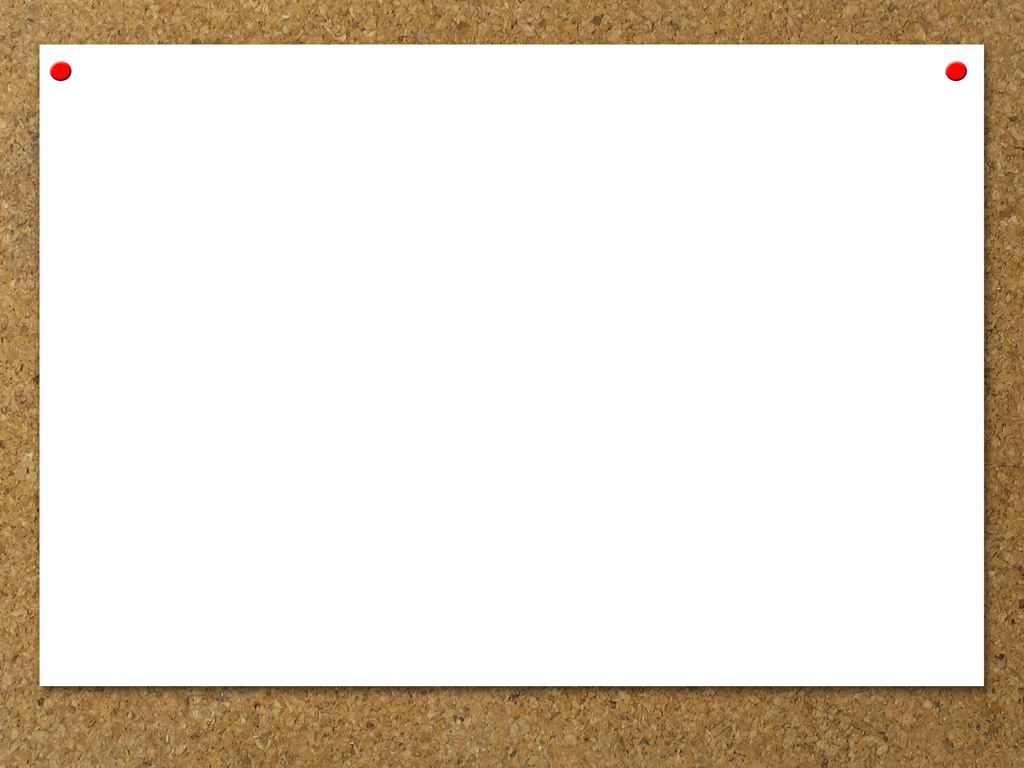 الضرب في عدد من رقم واحد
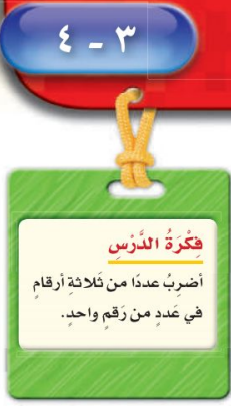 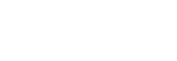 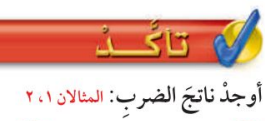 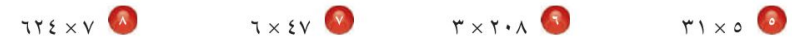 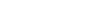 صفحة 91
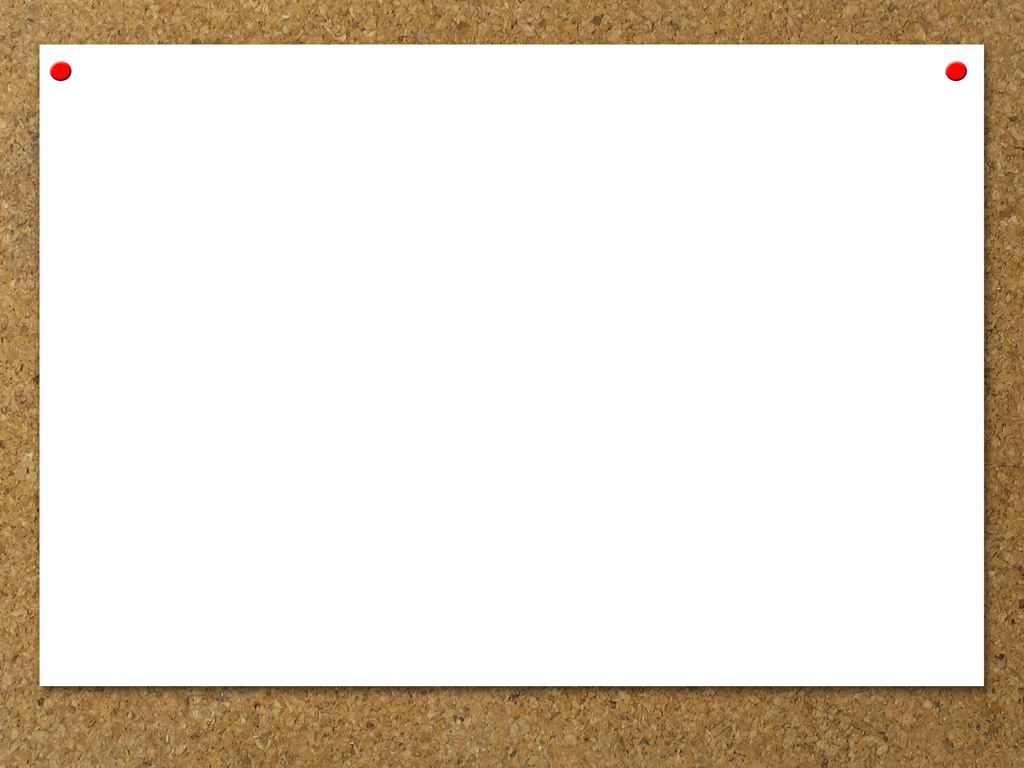 الضرب في عدد من رقم واحد
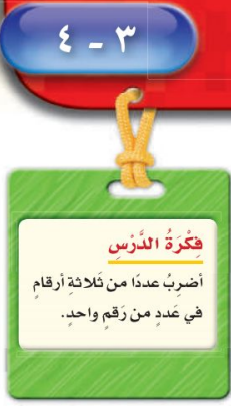 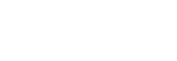 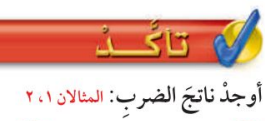 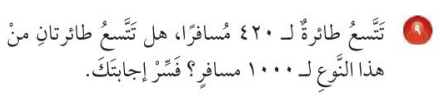 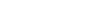 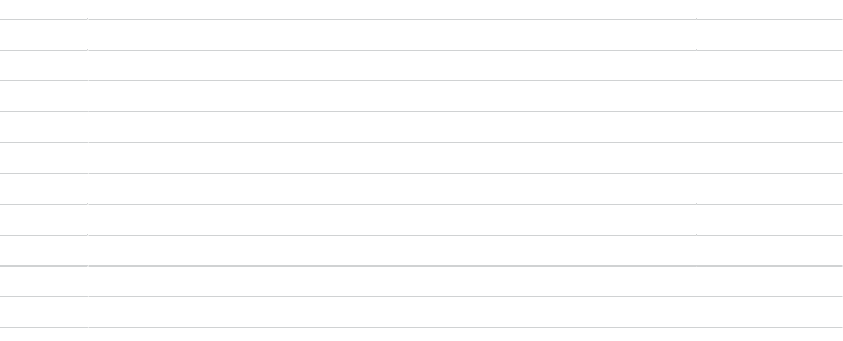 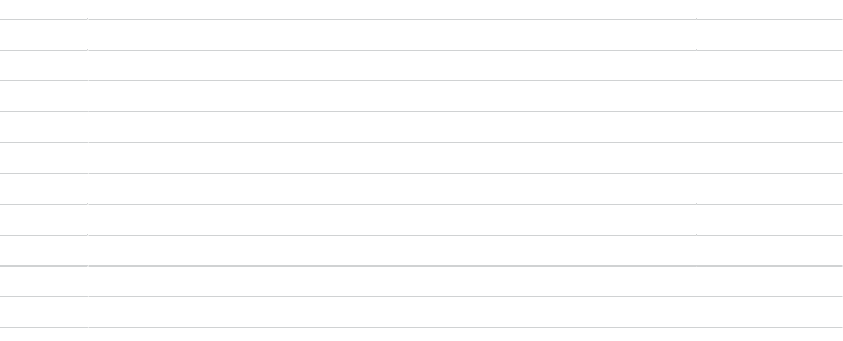 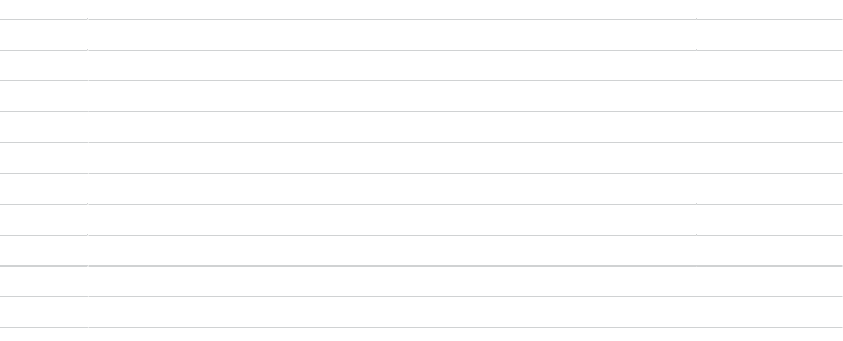 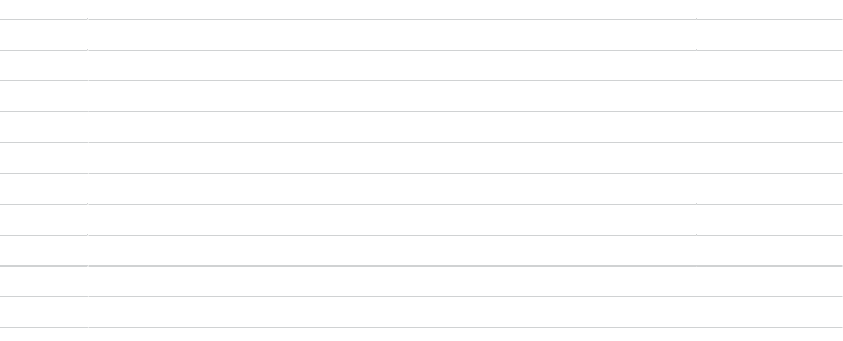 صفحة 91
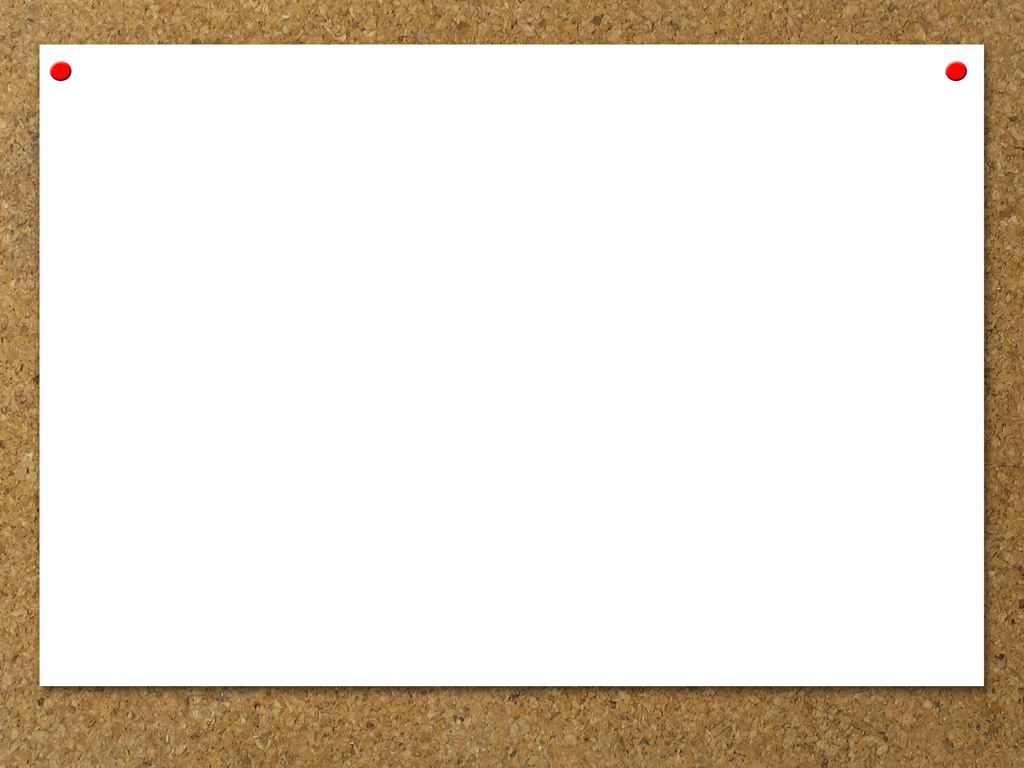 الضرب في عدد من رقم واحد
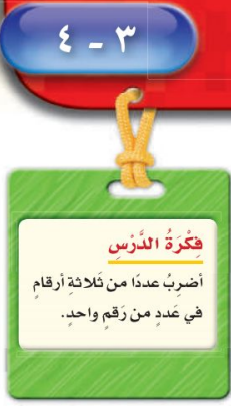 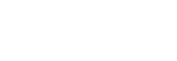 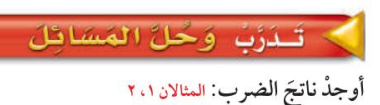 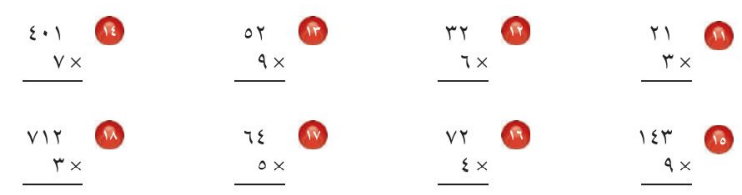 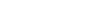 صفحة 91
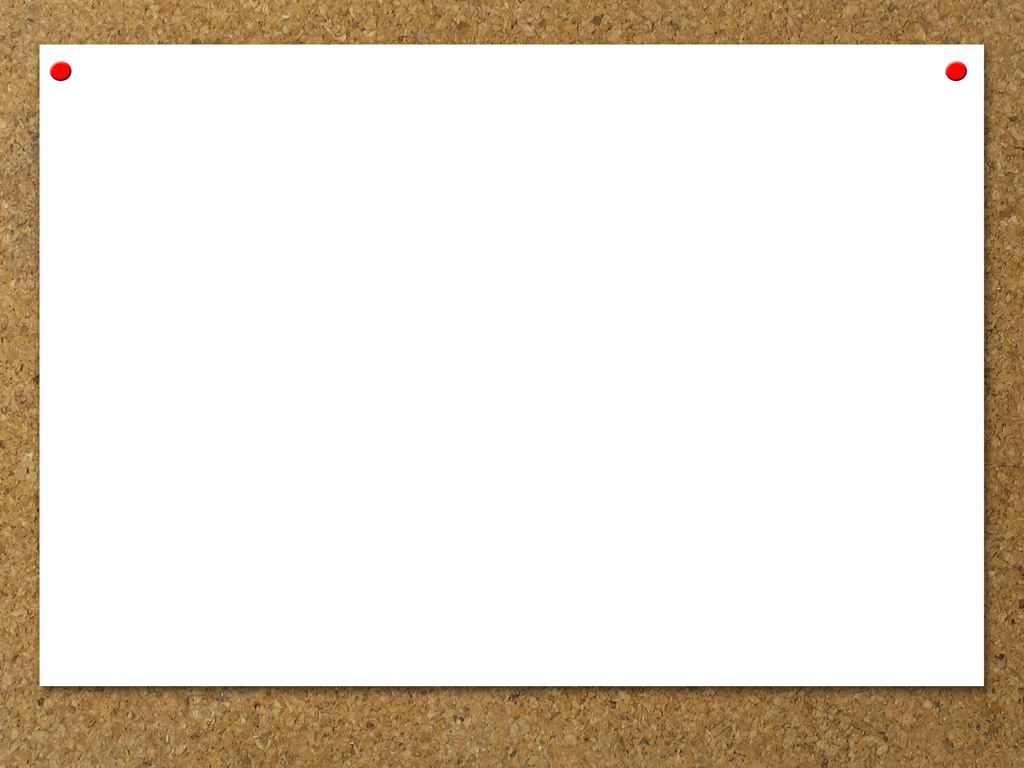 الضرب في عدد من رقم واحد
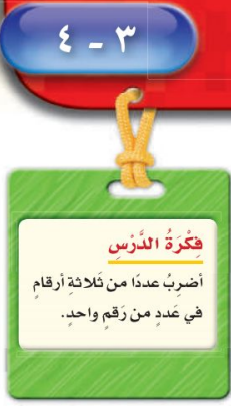 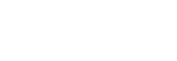 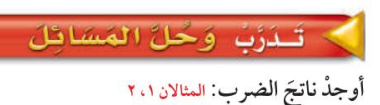 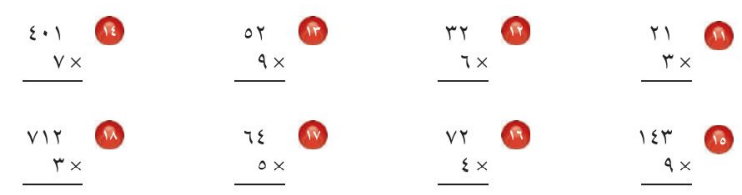 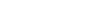 صفحة 91
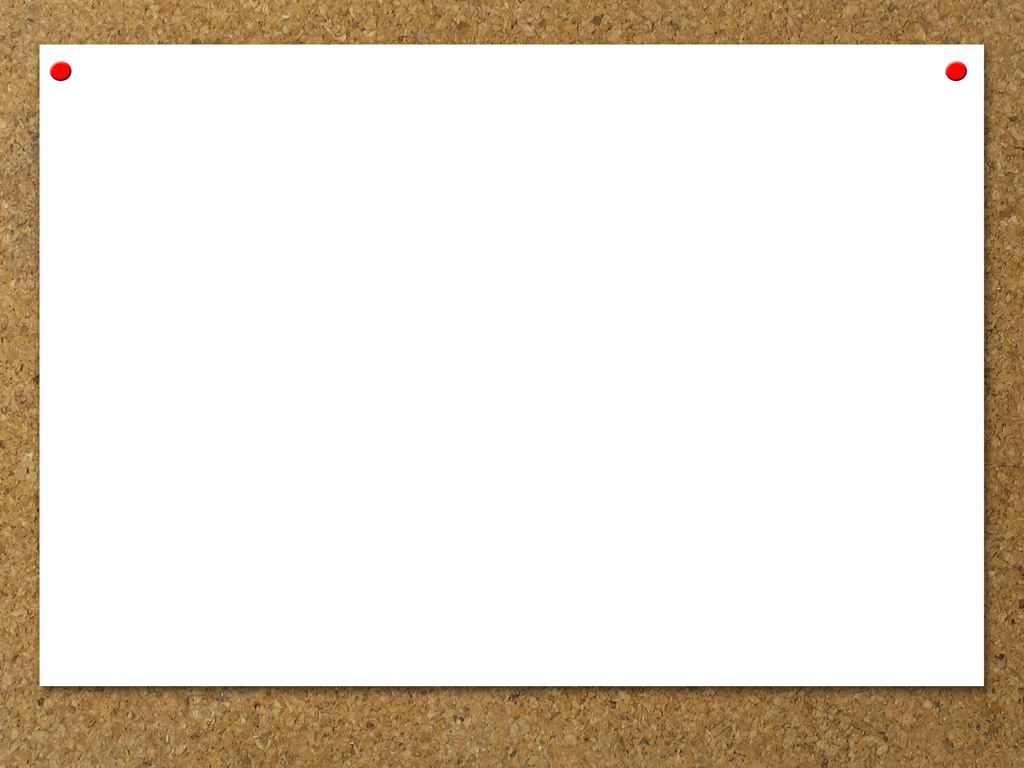 الضرب في عدد من رقم واحد
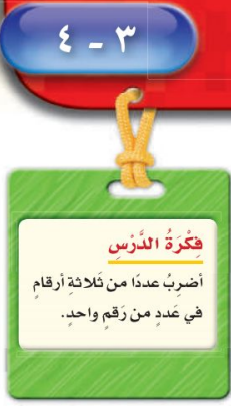 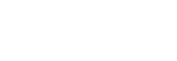 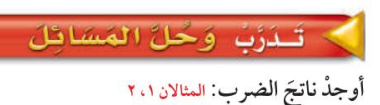 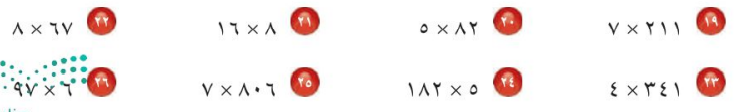 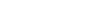 صفحة 91
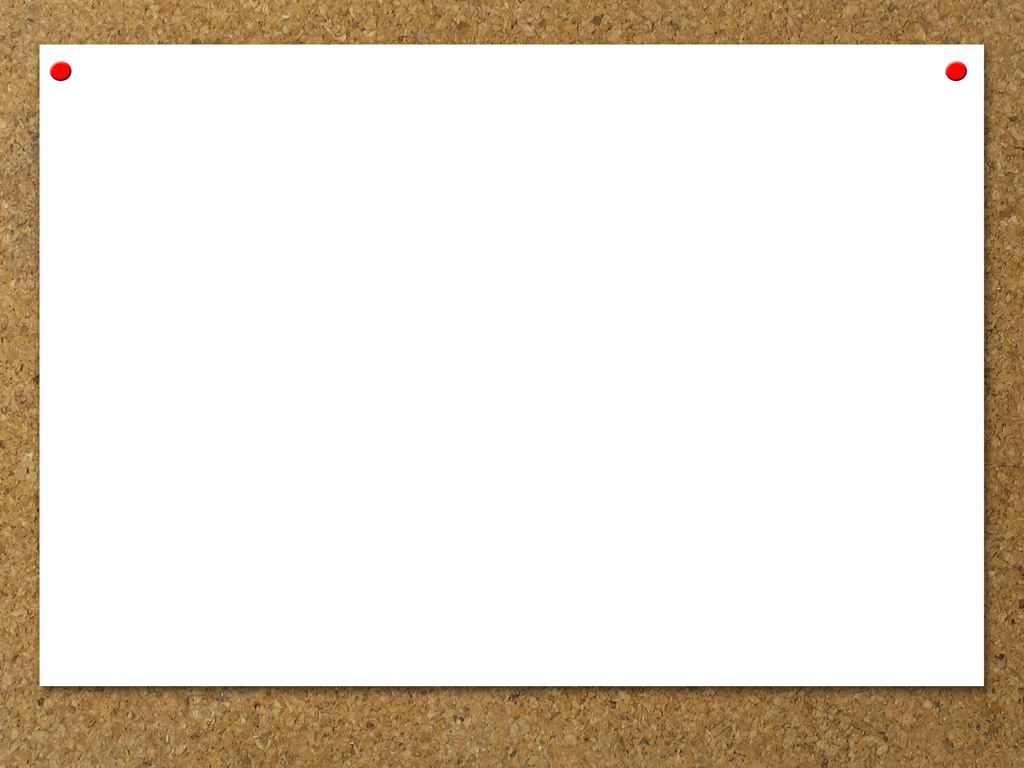 الضرب في عدد من رقم واحد
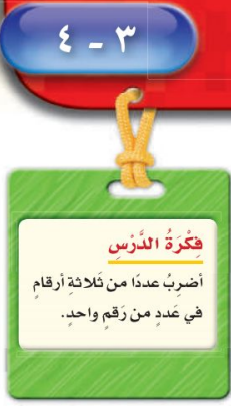 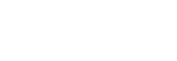 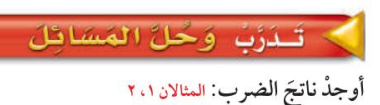 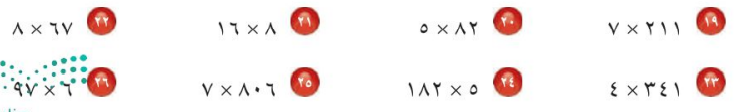 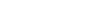 صفحة 91
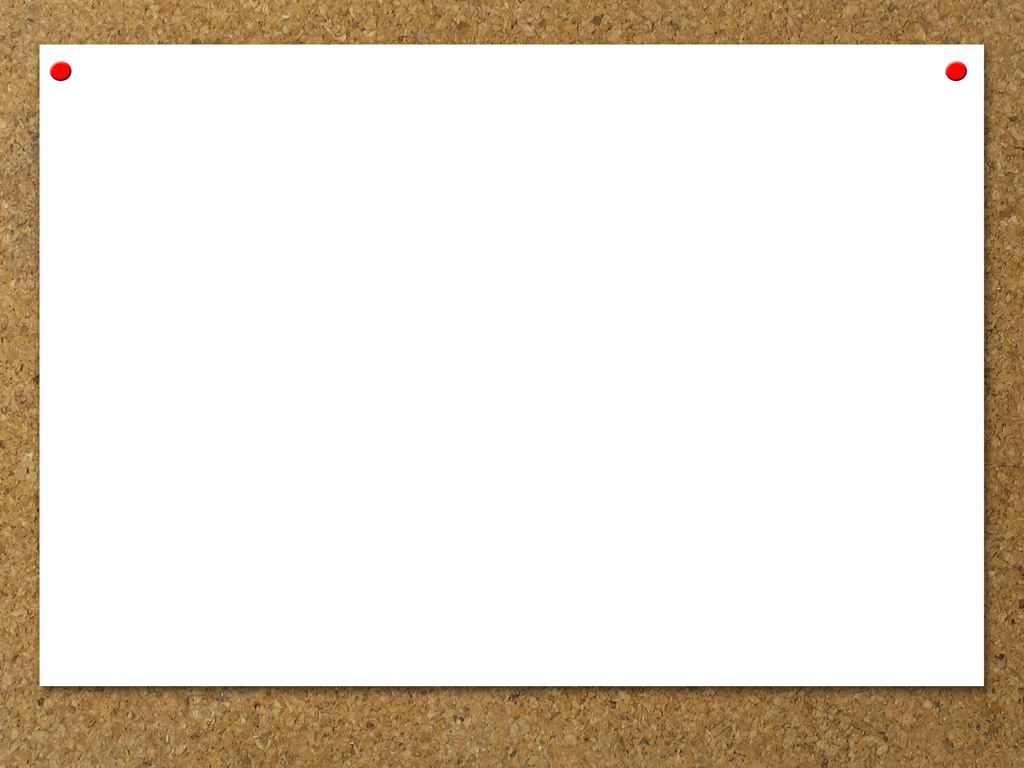 الضرب في عدد من رقم واحد
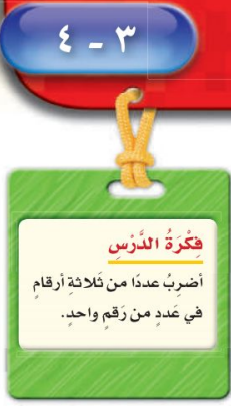 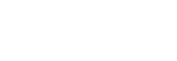 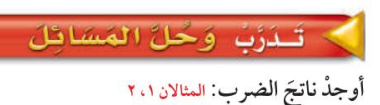 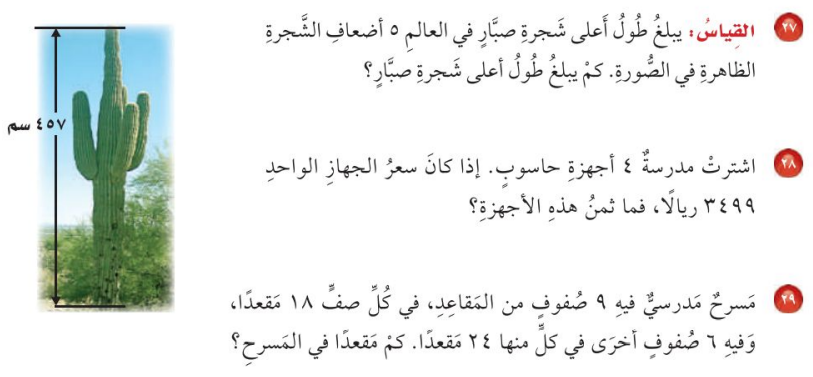 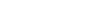 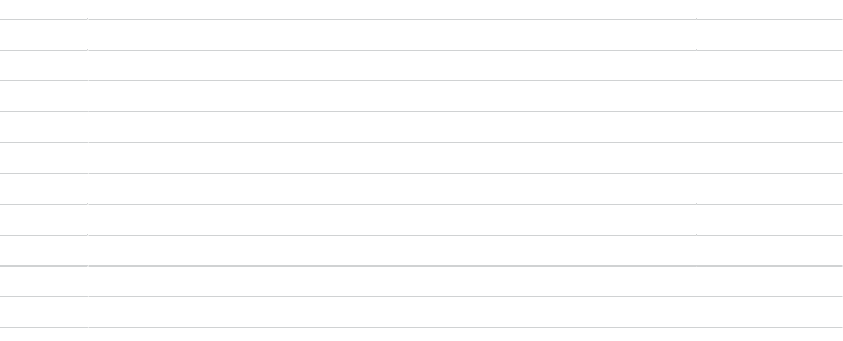 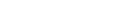 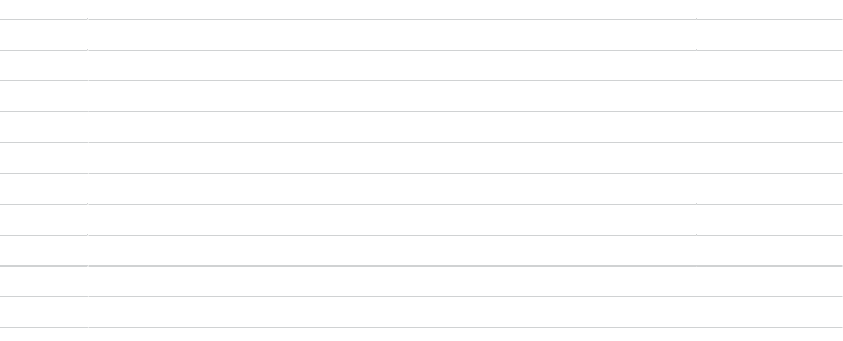 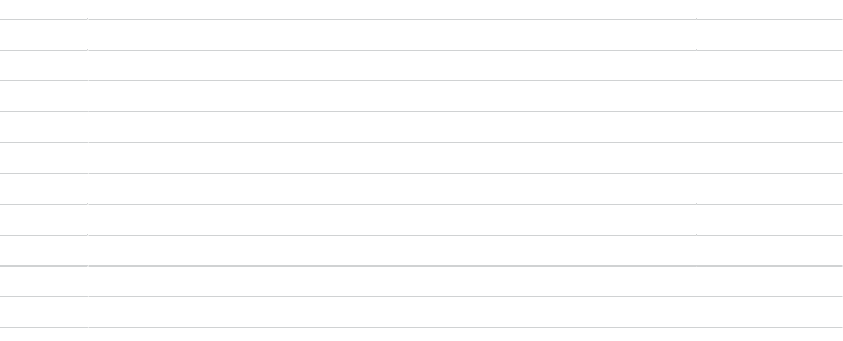 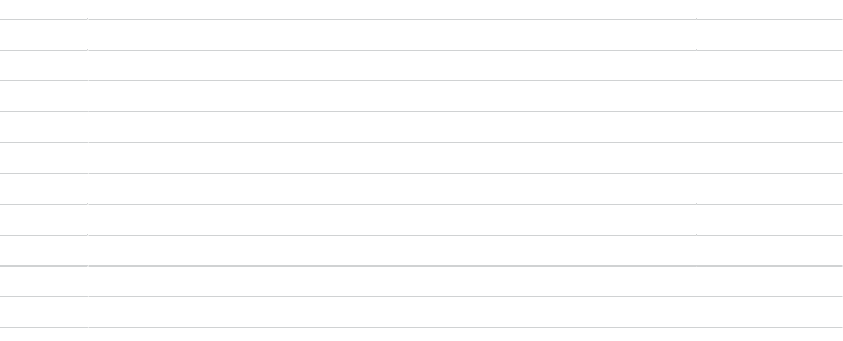 صفحة 92
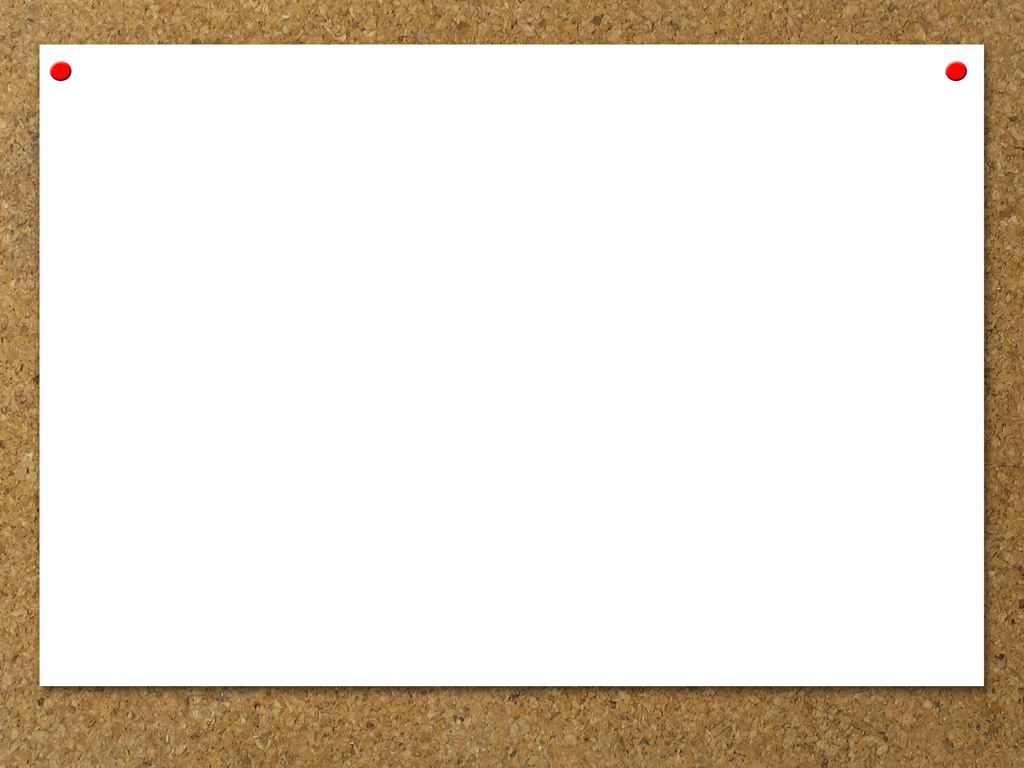 الضرب في عدد من رقم واحد
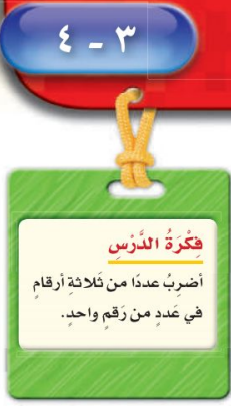 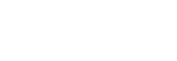 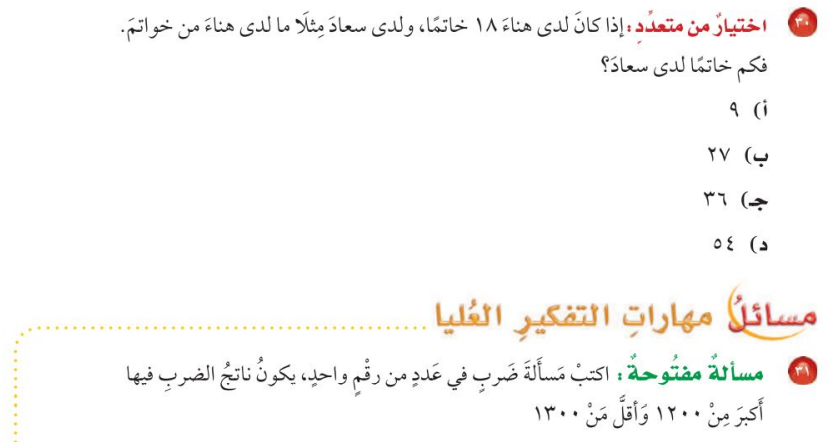 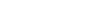 صفحة 92
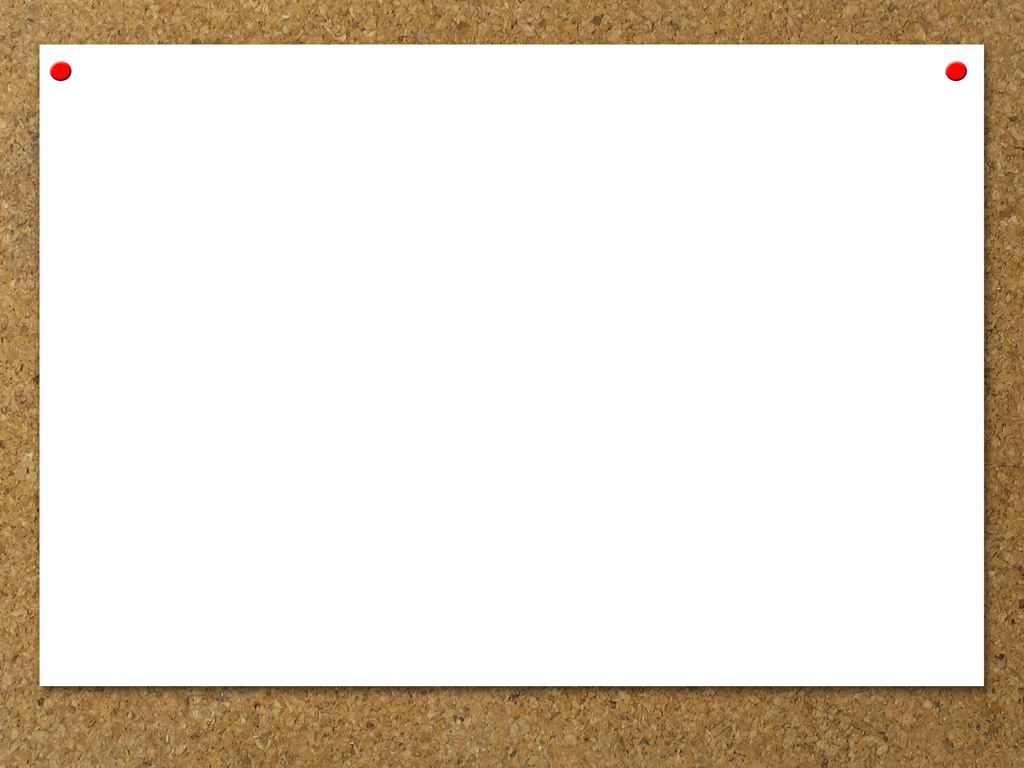 حل الواجب 
بمنصة مدرستي
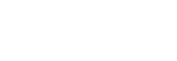 صفحة 83